Donald Trump and the Pink Ladies
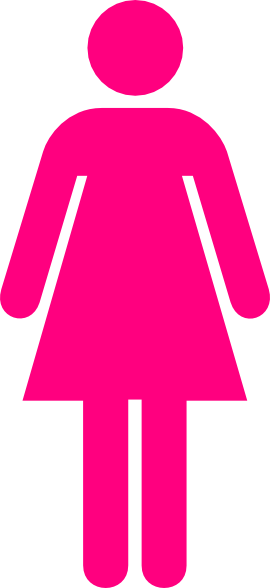 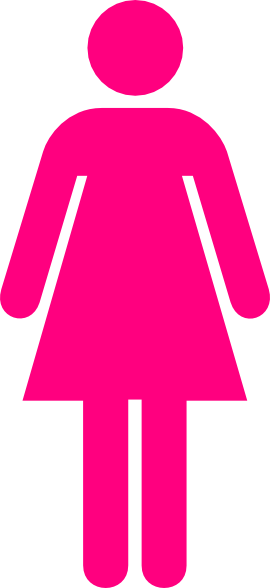 By Tristan romani
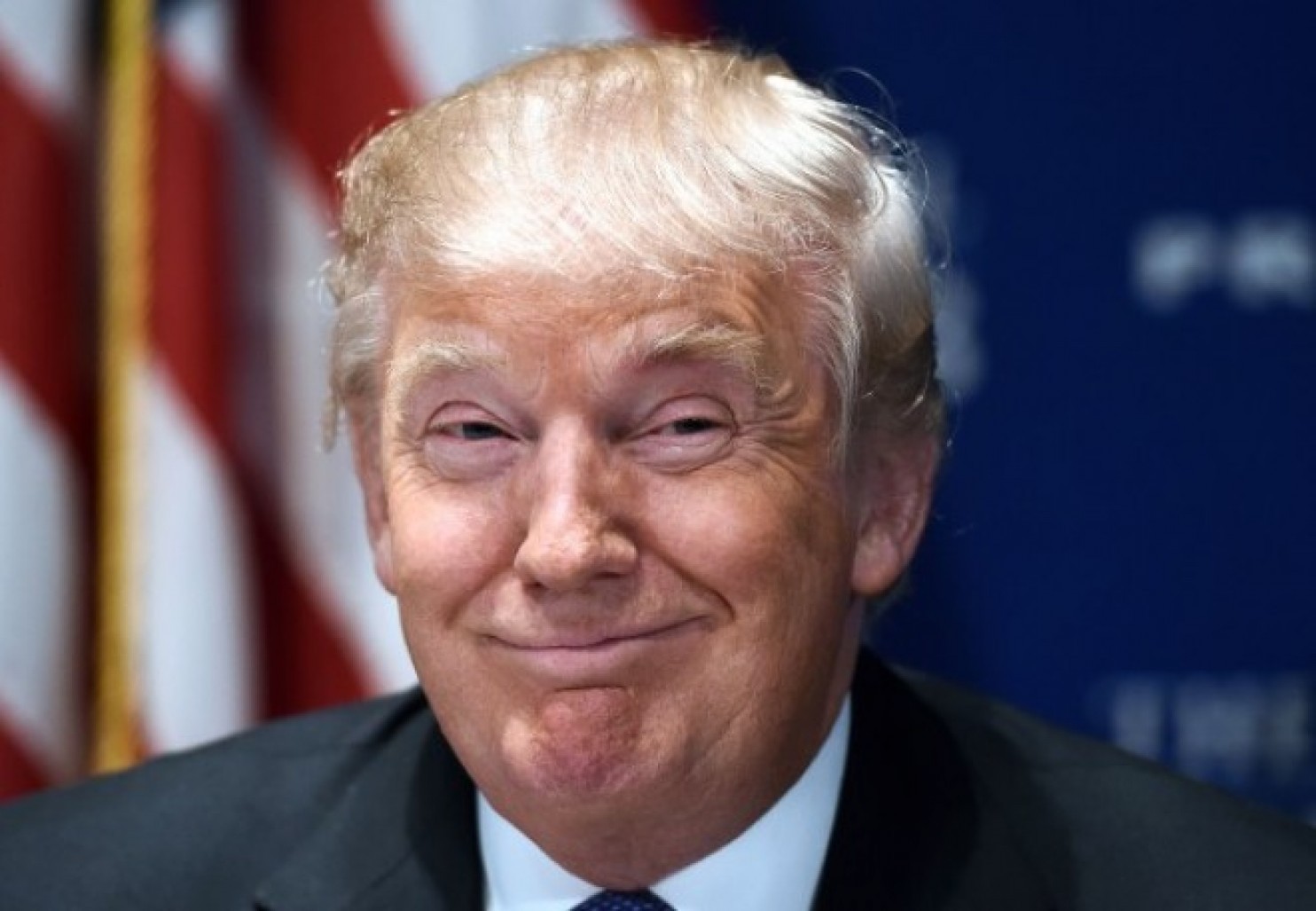 C’e un president
Lui si chiama Donald Trump
Donald trump ha 200 anni
Donald Trump abbita in Washington D.C
Donald trump piacicono i donne rosa
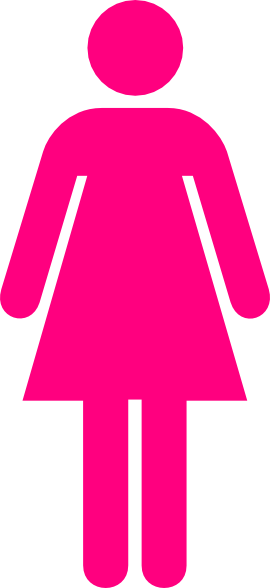 Donald trump ha gia un donne rosa, ma vorebbe avere 2 donne rosa
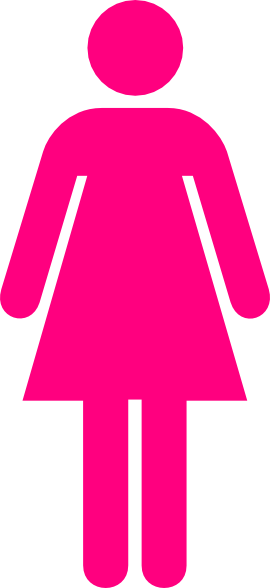 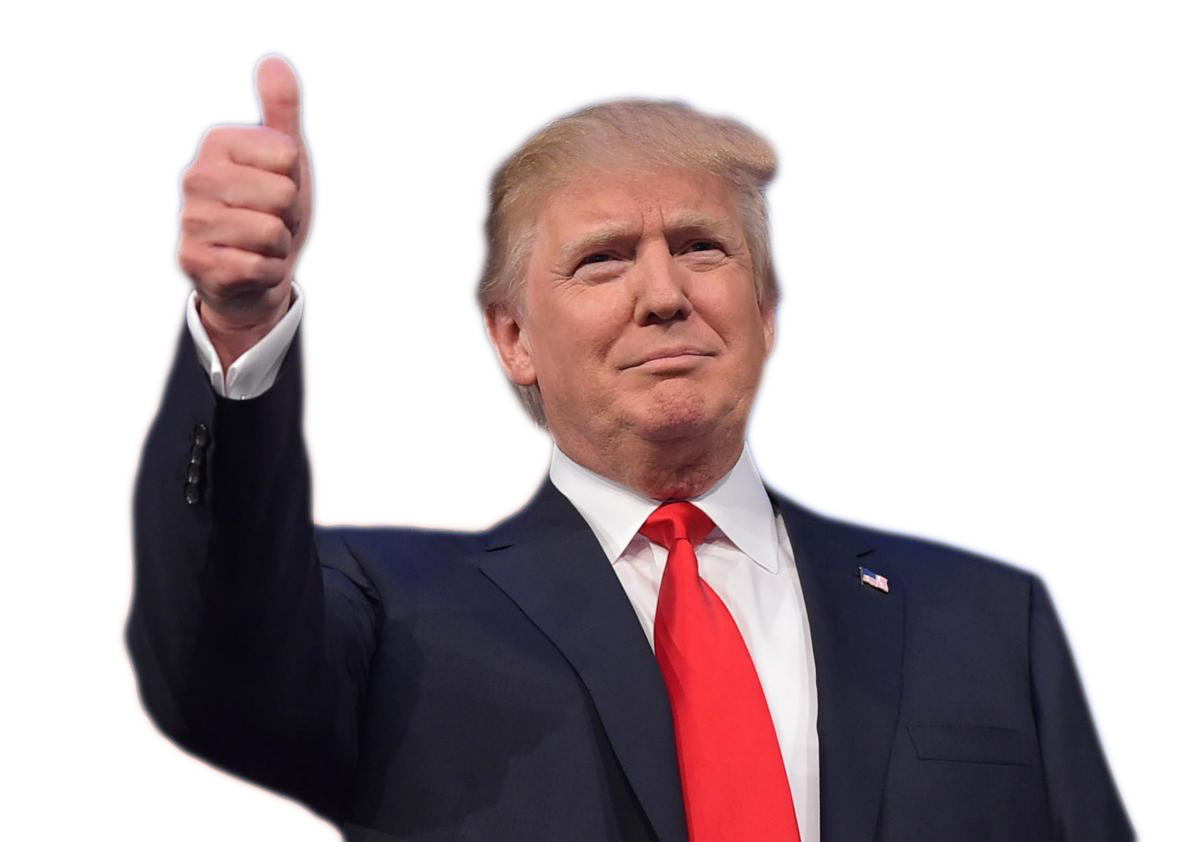 1
In Washington D.C non vendono i donne rosa
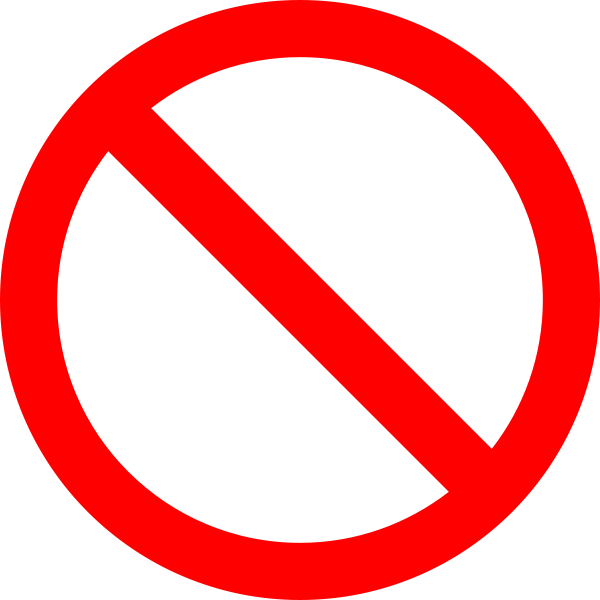 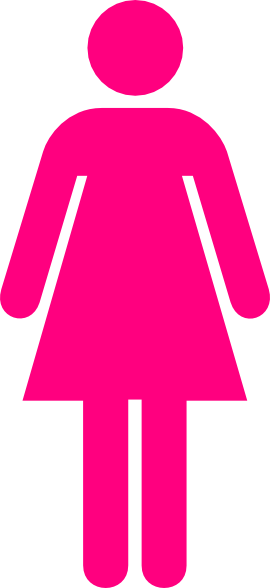 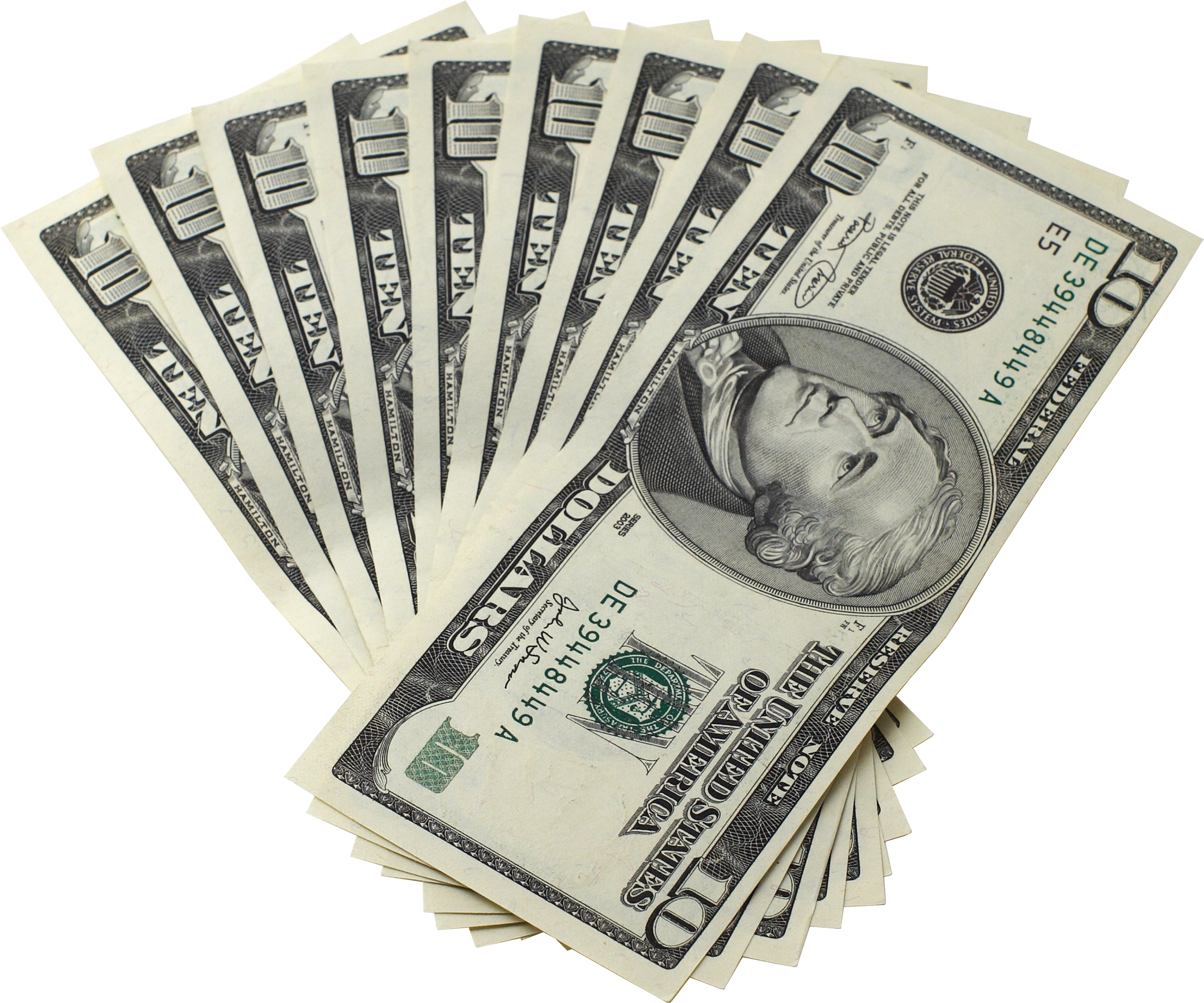 Lui deve palare con il presidente dei Russia
Il Presidente dei Russia si chiama Vladimir Putin
Il president dei Russia non ha dei donne rosa ha solo di donne verdi
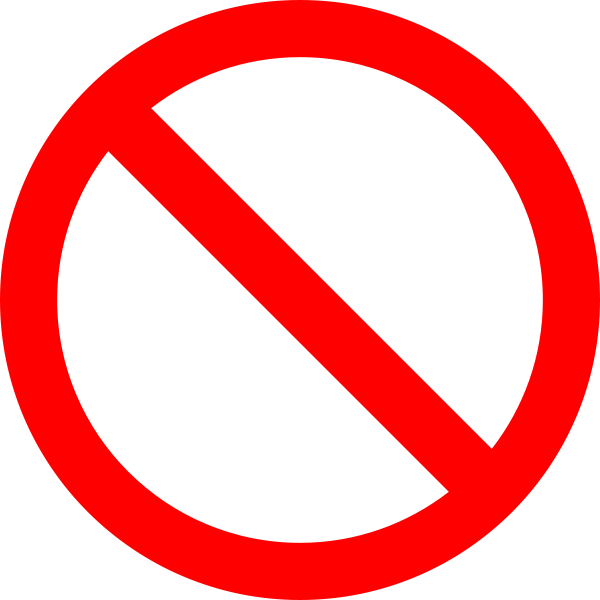 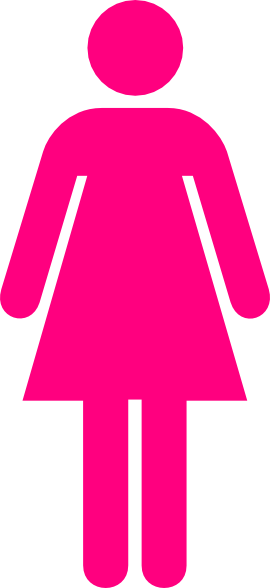 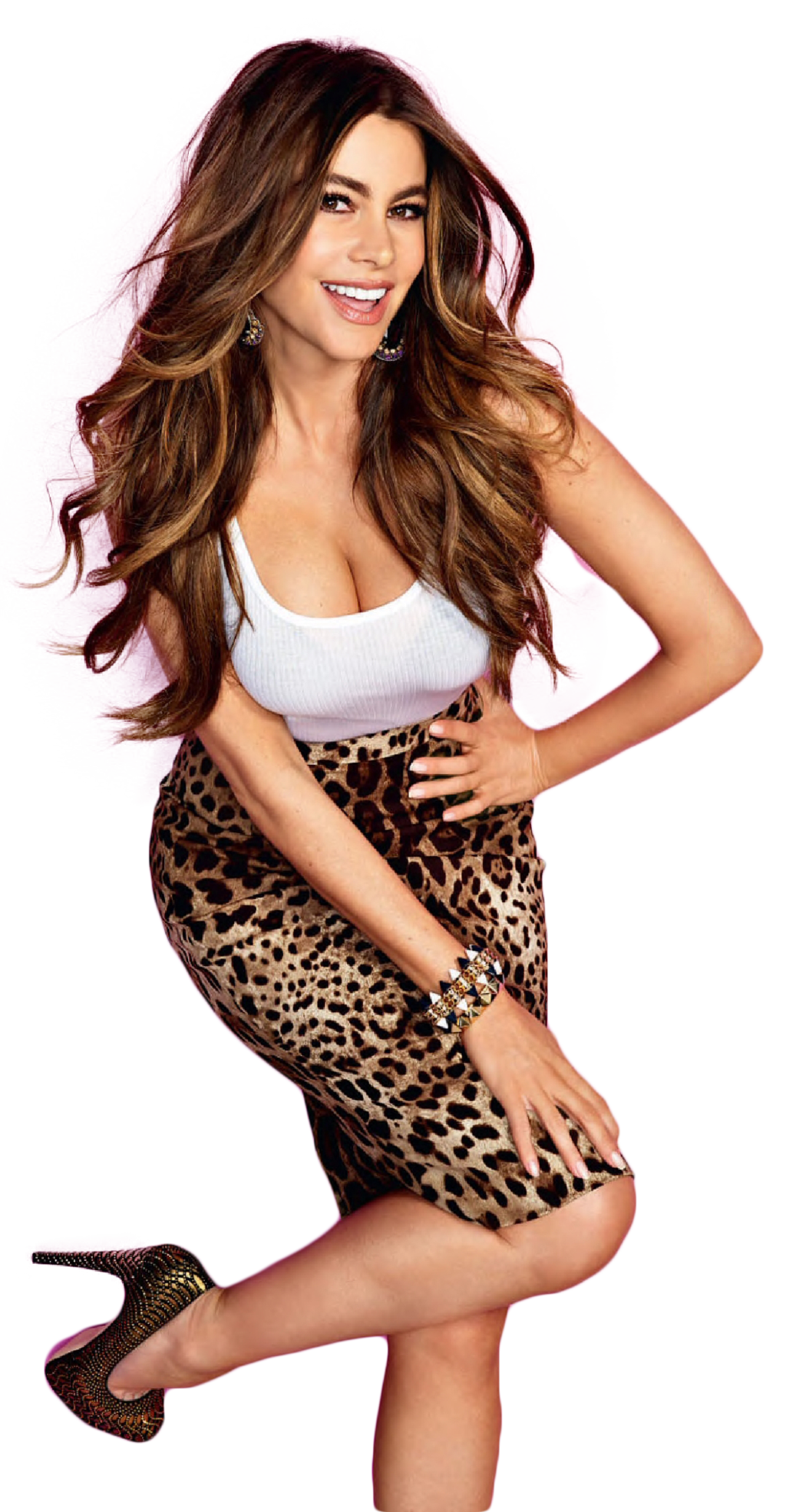 Donald trump va in Itlaia ha bisogno di parlare con Sofia Vergara. Sofia Vergara ha 48 anni
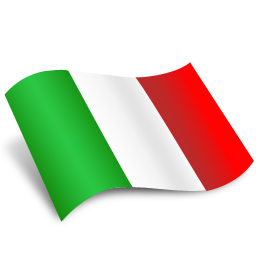 Sofia Vergara che ha molti donne rosa
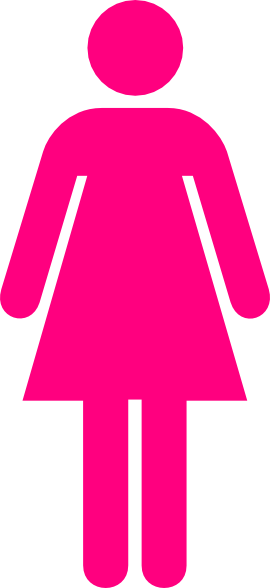 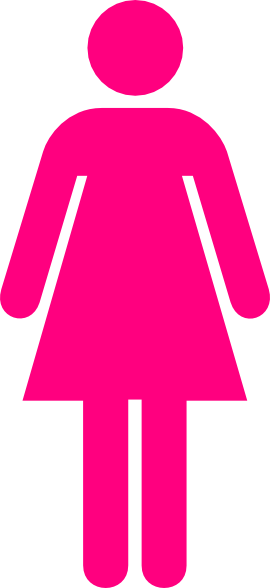 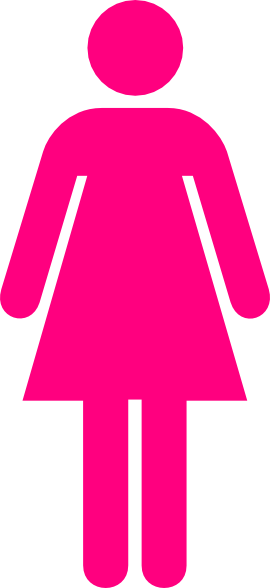 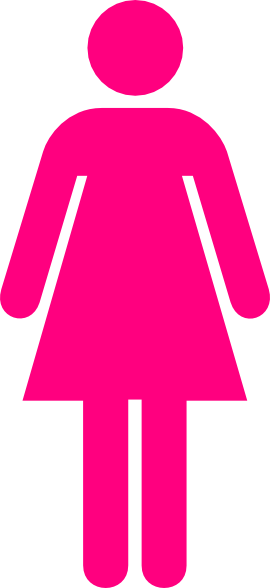 Sofia Vergara dell inghilterrada 1 donne rosa a Donald trump
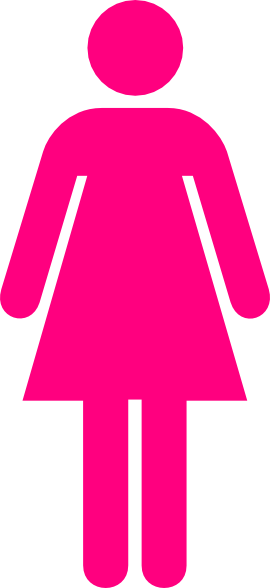 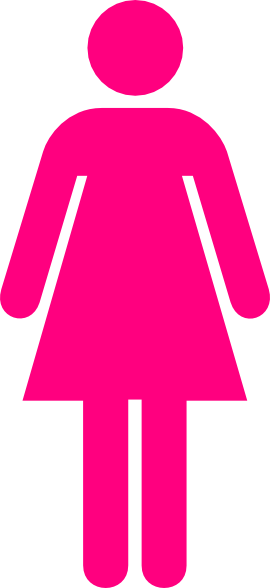 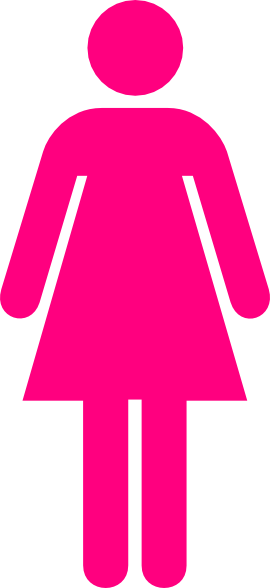 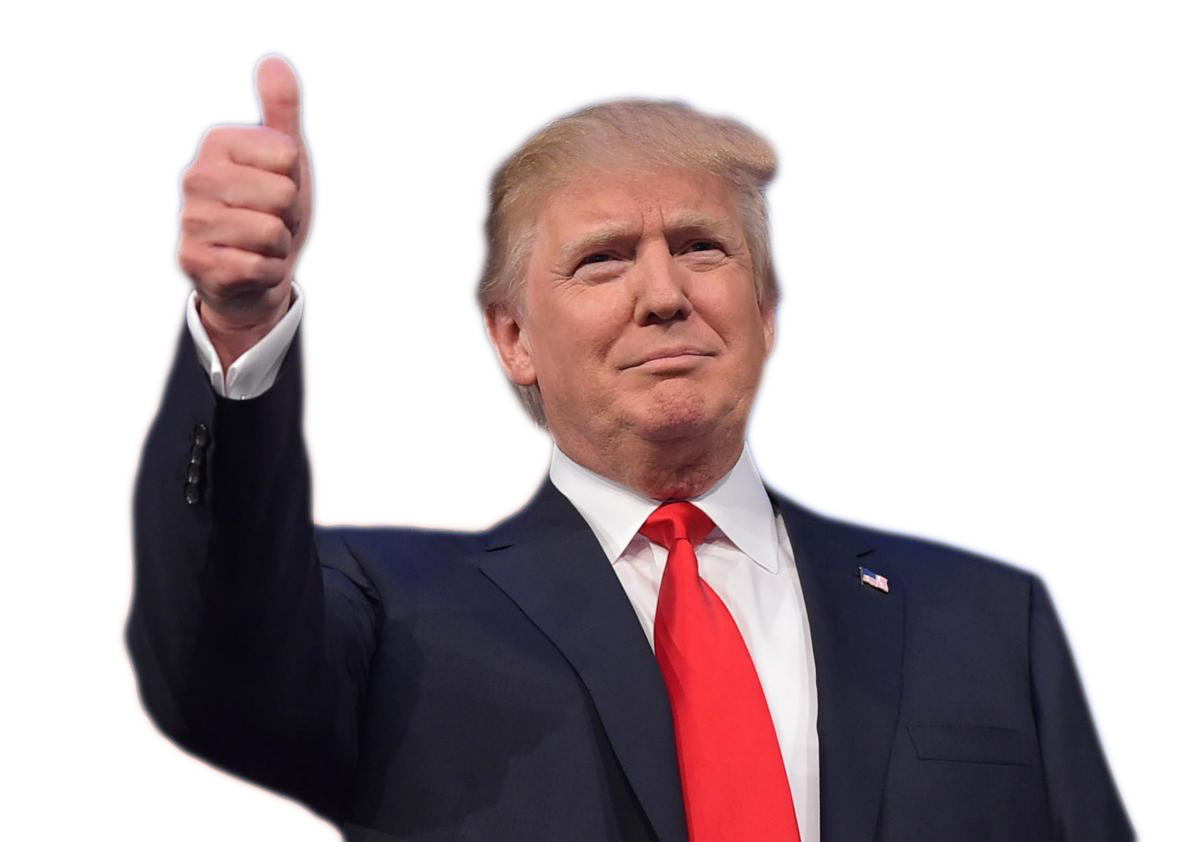 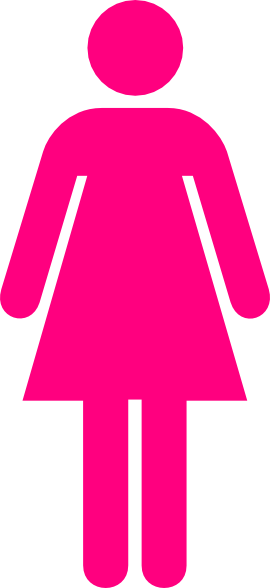 Donald Trump e felice!